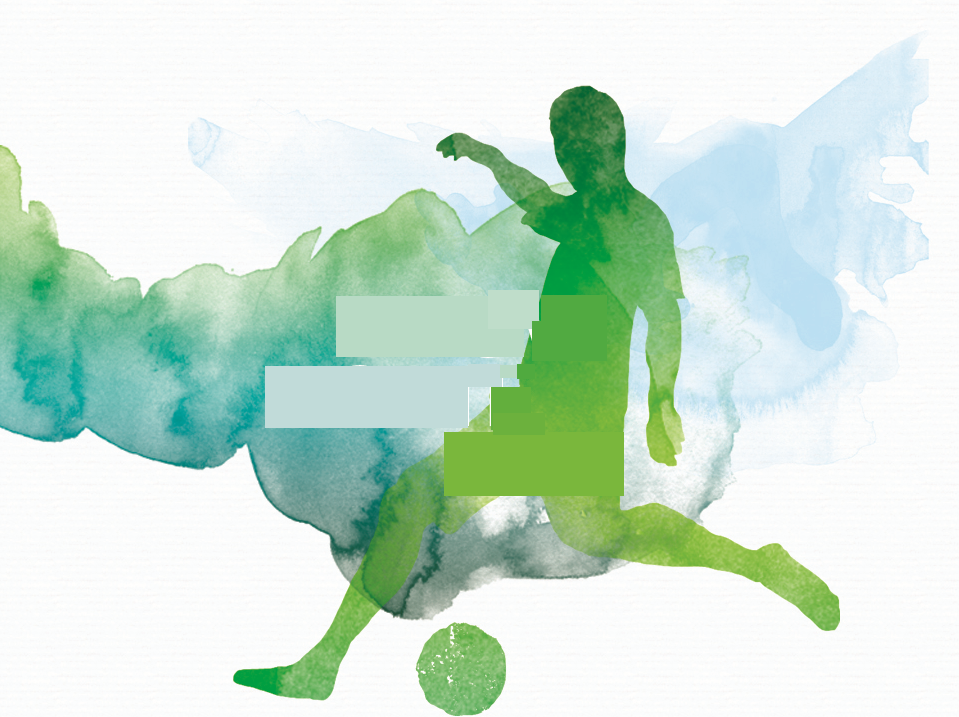 CONOCIENDO EL DOLOR
AGUDO
Comité de desarrollo
Mario H. Cardiel, MD, MSc
Reumatólogo
Morelia, México
 
Andrei Danilov, MD, DSc
Neurólogo
Moscú, Rusia
 
Smail Daoudi, MD
Neurólogo
Tizi Ouzou, Algeria

João Batista S. Garcia, MD, PhD
Anestesiólogo
São Luis, Brasil

Yuzhou Guan, MD
Neurólogo
Beijing, China
Jianhao Lin, MD
Ortopedista
Beijing, China
 
Supranee Niruthisard, MD
Especialista en Dolor
Bangkok, Tailandia
 
Germán Ochoa, MD
Ortopedista
Bogotá, Colombia

Milton Raff, MD, BSc
Especialista en Anestesiología
Cape Town, Sud África
 
Raymond L. Rosales, MD, PhD
Neurólogo
Manila, Filipinas
Jose Antonio San Juan, MD
Cirujano Ortopédico
Ciudad Cebú, Filipinas
 
Ammar Salti, MD
Especialista en Anestesiología
Abu Dabi,  Emiratos Árabes Unidos 

Xinping Tian, MD
Reumatólogo
Beijing, China
 
Işin Ünal-Çevik, MD, PhD
Neurólogo, Neurocientífico y Especialista del Dolor
Ankara, Turquía
Este programa fue patrocinado por Pfizer Inc.
2
[Speaker Notes: Notas del Ponente
Por favor reconozca a los miembros del comité de desarrollo.]
Objetivos de aprendizaje
Después de completar este módulo, los participantes serán capaces de:
Discutir la prevalencia de dolor agudo
Comprender el impacto del dolor agudo sobre el funcionamiento del paciente  y la calidad de vida
Explicar la fisiopatología del dolor agudo
Aplicar una técnica diagnóstica simple para el diagnóstico diferencial de dolor agudo
Seleccionar las estrategias  farmacológicas y no  farmacológicas apropiadas para el manejo del dolor agudo y asegurarse que los pacientes se adhieran a la terapia recomendada
3
EVALUACIÓN Y DIAGNÓSTICO
Descripción general
Importancia de la evaluación del dolor
El dolor es un predictor significativo de morbilidad y mortalidad.
Buscar señales de alerta que requieren investigación inmediata y/o referencia
Identificar la causa subyacente
El dolor se maneja mejor si se determina y trata la causa subyacente
Reconocer el tipo de dolor para ayudar a guiar  la selección de terapias apropiadas para el tratamiento del dolor
Determinar la intensidad del dolor basal para permitir una evaluación posterior de la eficacia del tratamiento
6
Forde G, Stanos S. J Fam Pract 2007; 56(8 Suppl Hot Topics):S21-30; Sokka T, Pincus T. Poster presentation at ACR 2005.
[Speaker Notes: Notas del Ponente
La evaluación apropiada de los pacientes que se presentan con dolor es crucial para poder determinar si están sufriendo de una afección que requiere manejo inmediato o referencia. También puede ayudar a asegurar un tratamiento óptimo del dolor a través de la identificación de la causa subyacente del dolor y el reconocimiento del mecanismo fisiopatológico detrás del dolor, que puede ayudar a guiar la selección del tratamiento. Finalmente, determinar la intensidad basal del dolor permite una evaluación futura de la eficacia del tratamiento para poder guiar el ajuste y modificación del régimen analgésico. 

Referencias
Forde G, Stanos S. Practical management strategies for the chronic pain patient. J Fam Pract 2007; 56(8 Suppl Hot Topics):S21-30.
Sokka T, Pincus T. Pain as a Significant Predictor of Premature Mortality over 5 Years in the General Population, Independent of Age, Sex and Acutely Life-Threatening Diseases. Poster presentation at ACR 2005.]
Evaluación exhaustiva del dolor
Evaluar los efectos del 
dolor sobre la funcióndel paciente
Caracterizar la ubicación,distribución, duración,frecuencia, calidad yprecipitantes del dolor
Completar la evaluación 
del riesgo
Obtener una  historia 
detallada (por ejemplo,comorbilidades, tratamientoprevio)
Aclarar la etiología,fisiopatología
Realizar una exploraciónfísica
National Pharmaceutical Council, Joint Commission on Accreditation of Healthcare Organizations. Pain: Current Understanding of Assessment, Management, and Treatments. Reston, VA: 2001; Passik SD, Kirsh KL CNS Drug 2004; 18(1):13-25.
[Speaker Notes: Notas del Ponente
Para los pacientes con dolor crónico la evaluación exhaustiva es esencial.
Una evaluación exhaustiva del dolor tiene múltiples componentes, incluyendo: 
Evaluación completa de la ubicación, duración, frecuencia, calidad, etc. del dolor 
Historia completa de la medicación.
Exploración física
Evaluación de la función del paciente
Evaluación del riesgo
Aclaración médica de las comorbilidades, posibles fuentes del dolor y dolor aberrante

Referencias
National Pharmaceutical Council, Joint Commission on Accreditation on Healthcare Organizations. Pain: Current Understanding of Assessment, Management, and Treatments. Reston, VA: 2001.
Passik SD, Kirsh KL. Opioid therapy in patients with a history of substance abuse. CNS Drugs 2004; 18(1):13-25.]
Evaluación del dolor agudo
Sitio del dolor
Circunstancias asociadas con la instalación del dolor
Característica del dolor
Intensidad del dolor
Síntomas asociados (por ejemplo,  náuseas)
Comorbilidades
Tratamiento
Medicamentos actuales y previos, incluyendo dosis, frecuencia de uso, eficacia y efectos colaterales
Historia clínica relevante
Condiciones de dolor previas o coexistentes y resultados del tratamiento
Condiciones médicas previas o coexistentes
Factores que influyen en el tratamiento sintomático
Australian and New Zealand College of Anaesthetists and Faculty of Pain Medicine. Acute Pain Management: Scientific Evidence. 3rd ed. ANZCA & FPM; Melbourne, VIC: 2010.
[Speaker Notes: Notas del Ponente
Esta diapositiva lista la información que debe ser recolectada en el curso de la obtención de la historia del dolor. 

Referencia
Australian and New Zealand College of Anaesthetists and Faculty of Pain Medicine. Acute Pain Management: Scientific Evidence. 3rd ed. ANZCA & FPM; Melbourne, VIC: 2010.]
Evaluación y tratamiento del dolor agudo
Sí
Referir a un especialista
No
Ayad AE et al. J Int Med Res 2011; 39(4):1123-41.
[Speaker Notes: Notas del Ponente 
Esta diapositiva presenta un diagrama de flujo simple para el manejo del dolor agudo. 
Los pacientes que se presentan con dolor agudo deben ser evaluados para obtener una historia clínica y realizar una exploración física. Se deben evaluar los factores que pueden influir en la decisión y la dosis de analgésico, incluyendo las afecciones médicas comórbidas o las anormalidades de laboratorio y los medicamentos actuales con potencial de interacciones farmacológicas. 
A continuación, se debe cuantificar la severidad del dolor utilizando una escala de clasificación. La discapacidad relacionada con el dolor y la alteración funcional también deben ser cuantificadas.
Los pacientes con dolor severo o incapacitante que requieren opioides pueden ser referidos a un especialista para tratamiento. Otros pacientes deben ser tratados con analgésicos apropiados e instruidos sobre la dosis, el tiempo de respuesta esperado, los posibles efectos colaterales, etc. Los médicos también deben enfatizar los beneficios de las intervenciones del comportamiento como el ejercicio y la relajación. La presencia de ansiedad y/o depresión debe ser evaluada y estas condiciones deben ser tratadas conforme sea necesario. Finalmente, la severidad del dolor y la alteración funcional deben ser reevaluados en intervalos regulares y el tratamiento debe ser ajustado con base en la evaluación de la respuesta. 

Referencia
Ayad AE et al. Expert panel consensus recommendations for the pharmacological treatment of acute pain in the Middle East region. J Int Med Res 2011; 39(4):1123-41.]
Historia
Evaluación clínica del dolor
Evaluación funcional
Evaluación psicológica
Historia clínica
Wood S. Assessment of pain. Nursing Times.net 2008. Disponible en: http://www.nursingtimes.net/nursing-practice/clinical-zones/pain-management/assessment-of-pain/1861174.article. Accesado: 7 de octubre de 2013.
[Speaker Notes: Notas del Ponente
La evaluación clínica del dolor debe incluir evaluaciones funcional y psicológica y la historia de las medicaciones.

Referencia
Wood S. Assessment of pain. Nursing Times.net 2008. Disponible en: http://www.nursingtimes.net/nursing-practice/clinical-zones/pain-management/assessment-of-pain/1861174.article. Accesado: 7 de octubre de 2013.]
Hoja de trabajo del historial de dolor
Sitio del dolor
¿Qué causa o empeora el dolor? 
Intensidad y características del dolor
¿Síntomas asociados?
Deterioro en el funcionamiento relacionado con el dolor? 
Historia clínica relevante
12
Ayad AE et al. J Int Med Res 2011; 39(4):1123-41.
[Speaker Notes: Notas del Ponente
La hoja de trabajo del historial del dolor y la exploración puede ser utilizada para reunir el historial del dolor. Los pacientes pueden utilizar dicha hoja para registrar su dolor y deterioro funcional. La mayoría de las hojas de trabajo incluirán fotos del cuerpo humano (adelante y atrás) en donde los pacientes pueden marcar las áreas donde sienten dolor. 
La hoja de trabajo cubrirá varios aspectos del dolor, como: 
Sitio del dolor
¿Qué causa o empeora el dolor? (por ejemplo, actividad)
Intensidad y característica del dolor
Calificación de la severidad de 1 a 5 y evaluar los cambios en la severidad
Describir el dolor
Verificar si el dolor es continuo o intermitente
Síntomas asociados
Efecto del dolor sobre el sueño
Nivel actual de depresión
¿El dolor se asocia con otros síntomas?
¿Deterioro relacionado con el dolor en el funcionamiento? (sin limitación, limitación leve o limitación significativa)
Historia clínica relevante

Referencia:
Ayad AE et al. Expert panel consensus recommendations for the pharmacologic treatment of acute pain in the middle east region. J Int Med Res 2011; 39(4):1123-41.]
Evaluación del dolor: nemotécnica PQRST
Factores Provocadores y Paliativos
Calidad
Región y Radiación
Severidad
Tiempo, Tratamiento
Budassi Sheehy S, Miller Barber J (eds). Emergency Nursing: Principles and Practice. 3rd ed. Mosby; St. Louis, MO: 1992.
[Speaker Notes: Notas del Ponente
La nemotécnica PCRST puede ser utilizada para evaluar el dolor:
Evaluar los factores  Provocadores (agravantes) y Paliativos (que alivian)
Evaluar la Calidad del dolor: ardor, punzante, escozor, sordo, agudo, pulsátil, fulgurante, fijo y continuo, pulsátil, hormigueo, pesadez, opresión
Evaluar la Región (ubicación) del dolor, Radiación
Evaluar la Severidad del dolor (utilizar una escala de intensidad del dolor)
Evaluar el Tiempo del dolor (cuando ocurre, cuanto tiempo persiste), así como también los Tratamientos  que han sido probados

Referencia
Budassi Sheehy S, Miller Barber J (eds). Emergency Nursing: Principles and Practice.3rd ed. Mosby; St. Louis, MO: 1992.]
Evaluando el dolor agudo
Intensidad del dolor
Impacto del dolor sobre la función
Escala analógica visual (VAS)
Autoevaluación en una escala de 0–100 mm
Escala de calificación numérica
Autoevaluación en una escala de 11 puntos: 0 = sin dolor  a 10 = peor dolor
Intensidad del dolor específica del tiempo
“Mi dolor ahora es: nulo, leve, moderado, severo”  (calificación de 0 a 3)
Alivio del dolor específico del tiempo
“El alivio de mi dolor en este momento es: nulo, poco, algo, mucho, completo” (calificación de 0 a 4)
Cuestionario de la Sociedad Americana de Dolor (APS) 
El grado hasta donde el dolor interfiere con la función del paciente, como el estado de ánimo, caminar y dormir
Inventario Breve de Dolor (BPI)
Evalúa la severidad, impacto y deterioro en la vida diaria, estado de ánimo y disfrute de la vida
Coll AM et al. J Adv Nursing 2004; 46(2): 124-133; Dihle A et al. J Pain 2006; 7(4):272-80; Keller S et al. Clin J Pain 2004; 20(5):309-18.
[Speaker Notes: Notas del Ponente
El manejo óptimo del dolor agudo depende de tener medios precisos de evaluación de la severidad y la calidad del dolor. Idealmente, el método utilizado para determinar la intensidad del dolor y las discapacidades asociadas con el dolor debe ser fácil de administrar, tener una carga baja de respondientes (la selección puede depender de las habilidades de  alfabetización, aritmética y cognitivas del paciente) y ser fácil de usar e interpretar para poder guiar mejor la selección y el ajuste del tratamiento. 

Referencias
Coll AM et al. Postoperative pain assessment tools in day surgery: literature review.J Adv Nursing 2004; 46(2):124-33.
Dihle A et al. Using the American Pain Society's patient outcome questionnaire to evaluate the quality of postoperative pain management in a sample of Norwegian patients. J Pain 2006; 7(4):272-80. 
Keller S et al. Validity of the brief pain inventory for use in documenting the outcomes of patients with noncancer pain. Clin J Pain 2004; 20(5):309-18.]
Localizar el dolor
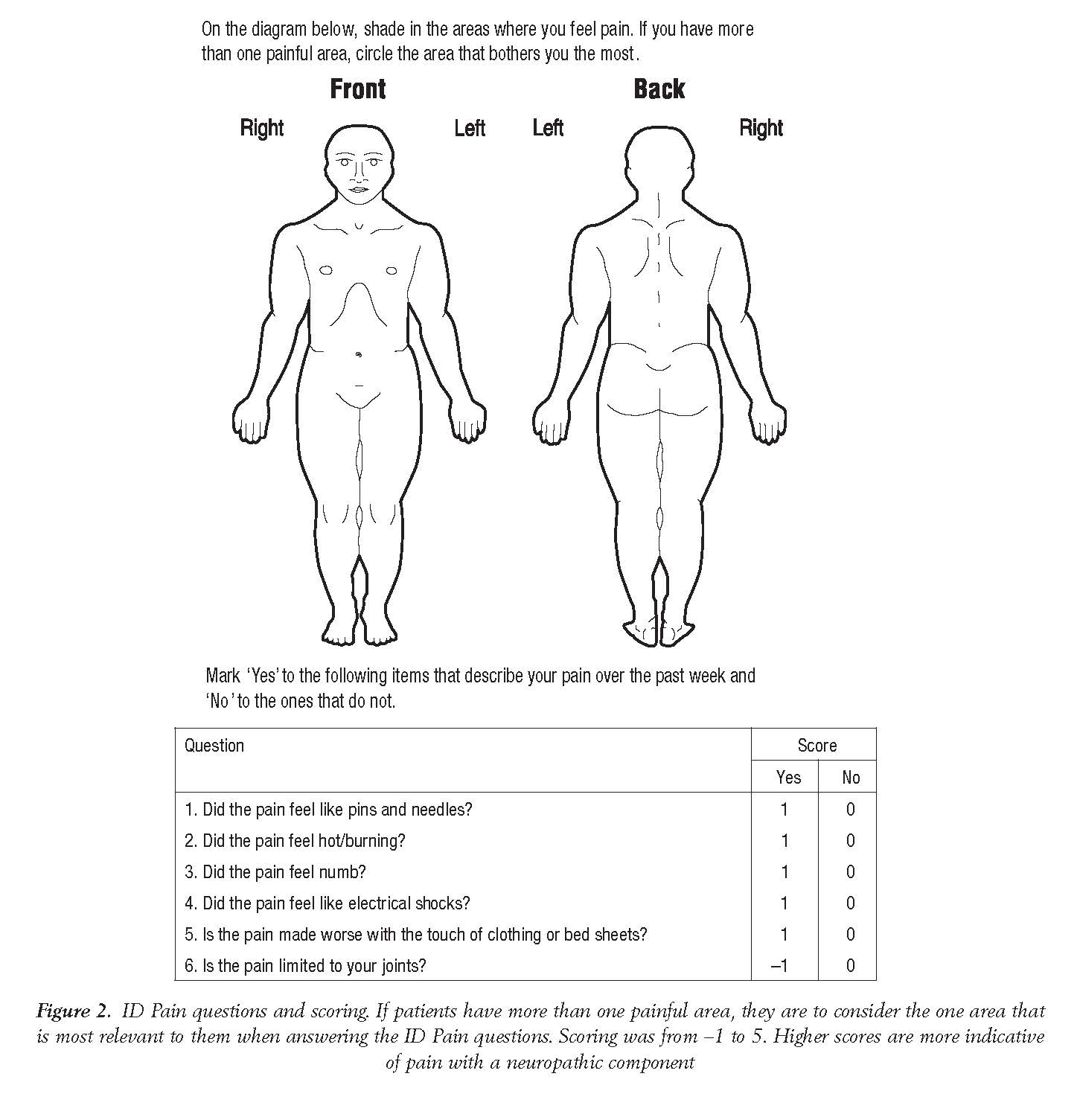 Los mapas del cuerpo son útiles para la ubicación precisa  de los síntomas de dolor y señales sensoriales.*
15
15
*En caso de dolor referido, la ubicación del dolor y de la lesión o lesión/ disfunción nerviosa puede no estar correlacionadas
Gilron I et al. CMAJ 2006; 175(3):265-75; Walk D et al. Clin J Pain 2009; 25(7):632-40.
[Speaker Notes: Notas del Ponente 
Los mapas corporales ayudar a localizar el dolor.
En los casos de dolor nociceptivo de origen somático, el dolor es generalmente bien localizado en el área lesionada. Sin embargo, en los casos de dolor neuropático, los mapas corporales pueden ser útiles para predecir la sistematización del dolor de acuerdo con los dermatomos individuales.
Cabe mencionar que en los casos de dolor referido, la ubicación del dolor y de la lesión o lesión nerviosa/ disfunción pueden no estar correlacionadas. 

Referencias
Gilron I et al. Neuropathic pain: a practical guide for the clinician. CMAJ 2006; 175(3):265-75.
Walk D et al. Quantitative sensory testing and mapping: a review of nonautomated quantitative methods for examination of the patient with neuropathic pain. Clin J Pain 2009; 25(7):632-40.]
Determinar la intensidad del dolor
Escala simple descriptiva de intensidad del dolor
Sin dolor
Peor dolor
Dolor leve
Dolor moderado
Dolor severo
Dolor muy severo
0–10 Escala numérica de intensidad del dolor
0
1
2
3
4
5
6
7
8
9
10
Sin dolor
Dolor moderado
Peor dolor posible
Escala de dolor en la expresión facial – Revisado
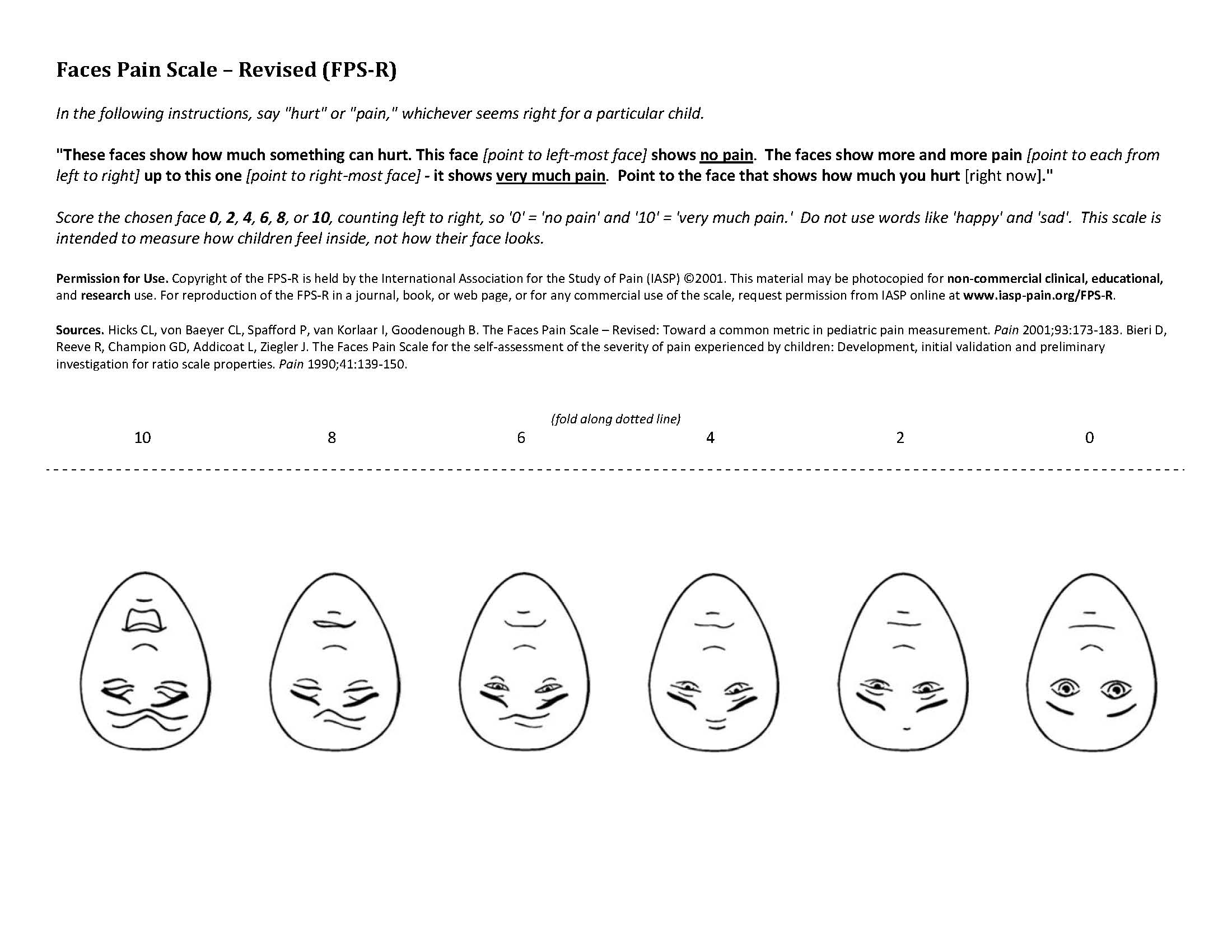 International Association for the Study of Pain. Faces Pain Scale – Revised. Disponible en: http://www.iasp-pain.org/Content/NavigationMenu/GeneralResourceLinks/FacesPainScaleRevised/default.htm. Accesado: 15 de julio de 2013; Iverson RE et al. Plast Reconstr Surg 2006; 118(4):1060-9.
16
16
[Speaker Notes: Notas del Ponente
Se han desarrollado varias escalas de dolor para ayudar a evaluar la intensidad del dolor, que pueden ayudar a guiar la selección y el ajuste del tratamiento.
Esta diapositiva muestra tres de las escalas de intensidad del dolor más comunes. La selección de cual escala utilizar depende de las habilidades de alfabetización, aritmética y cognitivas del paciente. Por ejemplo, la Escala de Dolor en la Expresión Facial más visual puede ser la más útil en niños pequeños, especialmente aquellos menores de tres años de edad, o en los pacientes de edad avanzada que sufren de deterioro cognitivo. 

Referencias
International Association for the Study of Pain. Faces Pain Scale – Revised. Disponible en: http://www.iasp-pain.org/Content/NavigationMenu/ GeneralResourceLinks/FacesPainScaleRevised/default.htm. Accesado: July 15, 2013. 
Iverson RE et al. Practice advisory on pain management and prevention of postoperative nausea and vomiting. Plast Reconstr Surg 2006; 118(4):1060-9.]
Cuestionario APS
Medir los 6 aspectos de la calidad:
Severidad y alivio del dolor
Impacto del dolor sobre la actividad, el sueño y las emociones negativas
Efectos colaterales del tratamiento
Utilidad de la información acerca del tratamiento del dolor
Capacidad del paciente para tomar decisiones sobre el tratamiento del dolor
Uso de estrategias no farmacológicas
Gordon DB et al. J Pain 2010; 11(11):1172-86.
[Speaker Notes: Notas del Ponente
El cuestionario de la Sociedad Americana de Dolor fue liberado a finales de 1990 y fue originalmente diseñado específicamente para dolor agudo y cáncer. Las mediciones actuales de la versión son: 
Severidad y alivio del dolor
Impacto del dolor sobre la actividad, el sueño y las emociones negativas
Efectos colaterales del tratamiento
Utilidad de la información acerca del tratamiento para el dolor
Capacidad de participar en las decisiones del tratamiento del dolor
Uso de estrategias no farmacológicas

Referencia
Gordon DB et al. Revised American Pain Society Patient Outcome Questionnaire (APS-POQ-R) for quality improvement of pain management in hospitalized adults: preliminary psychometric evaluation. J Pain 2010; 11(11):1172-86.]
Inventario breve del dolor
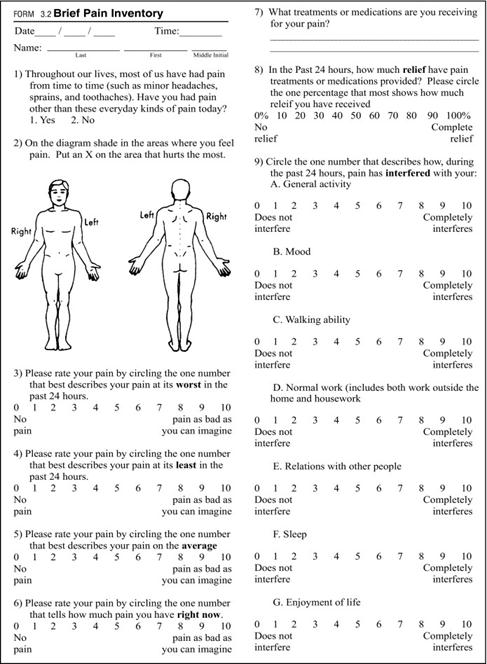 Cleeland CS, Ryan KM. Ann Acad Med Singapore 1994; 23(2):129-38.
[Speaker Notes: Notas del Ponente
Hay dos formatos del Inventario  Breve de Dolor - el formato corto lleva 5 minutos en ser completado, el formato largo lleva 10 minutos.
El Inventario  Breve de Dolor evalúa la severidad del dolor, el impacto del dolor sobre la función diaria, la ubicación del dolor, los medicamentos para el dolor y la cantidad de alivio del dolor en las últimas 24 horas o en la última semana.

Referencia
Cleeland CS, Ryan KM. Pain assessment: global use of the Brief Pain Inventory. Ann Acad Med Singapore 1994; 23(2):129-38.]
Cuestionario del dolor de McGill
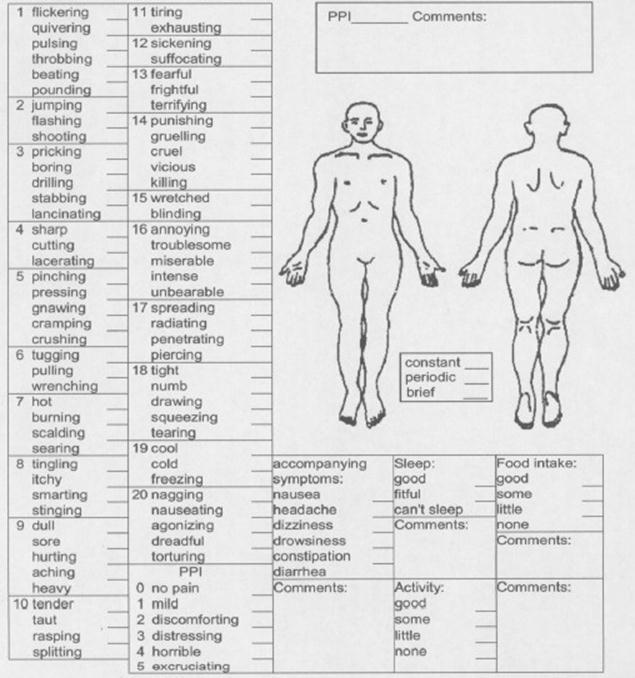 Melzack R. Pain 1975; 1(3):277-99.
[Speaker Notes: Notas del Ponente
El cuestionario del Dolor de McGill incluye tres clases de palabras que describen los aspectos sensoriales, afectivos y evaluativos del dolor y una intensidad del dolor de cinco puntos. El respondedor recibe el cuestionar con las palabras agrupadas en 20 subclases. El entrevistador luego instruye a los respondedores a escoger una palabra de cada subclase siempre y cuando una palabra dentro de esa clase se adapte a su dolor actual. Si ninguna palabra se adapta, entonces no se debe escoger ninguna palabra de esa subclase. Cada palabra dentro del índice de calificación del dolor tiene un valor asignado con base en su ubicación dentro de la subclase. 

Referencia
Melzack R. The McGill Pain Questionnaire: major properties and scoring methods. Pain 1975; 1(3):277-99.]
Exploración física
Dolor agudo de cuello: exploración física
La exploración física no proporciona  un diagnóstico patoanatómico de dolor de cuello idiopático agudo o asociado a latigazo, ya que las pruebas clínicas tienen escasa fiabilidad y falta de validez
A pesar de las limitaciones, la exploración física es una oportunidad para identificar las características de las condiciones potencialmente serias
La sensibilidad y el rango de movimiento cervical restringido se correlacionan bien con la presencia de dolor de cuello, confirmando una causa local del dolor
Ariens GAM et al. In: Crombie IK (ed). Epidemiology of Pain. IASP Press; Seattle, WA: 1999; Australian Acute Musculoskeletal Pain Guidelines Group. Evidence-Based Management of Acute Musculoskeletal Pain. A Guide for Clinicians. Australian Academic Press Pty. Lts; Bowen Hills, QLD: 2004.
[Speaker Notes: Notas del Ponente
En cualquier punto del tiempo, por lo menos 10-15% de la población mundial sufrirá un episodio de dolor de cuello. El dolor de cuello agudo es más comúnmente idiopático o atribuido a un accidente con latigazo y dura menos de 3 meses. Estos episodios pueden recurrir y si se dejan sin tratamiento pueden progresar a cronicidad. Esta diapositiva describe las recomendaciones de la exploración física de las Directrices del Grupo Australiano de Dolor Musculoesquelético Agudo para el dolor de cuello agudo.2 Todas las recomendaciones están basadas en evidencia nivel III. 

Referencias
Ariens GAM et al. In: Crombie IK (ed). Epidemiology of Pain. IASP Press; Seattle, WA: 1999.
Australian Acute Musculoskeletal Pain Guidelines Group. Evidence-Based Management of Acute Musculoskeletal Pain. A Guide for Clinicians. Australian Academic Press Pty. Lts; Bowen Hills, QLD: 2004.]
Dolor agudo de hombro: exploración física
Inspección
Palpación
Rango de movimiento comparado con el lado no afectado
Evaluación de la fuerza
Pruebas provocativas del hombro para posible síndrome de  pinzamiento e inestabilidad glenohumeral
Los hallazgos de la exploración del hombro  deben ser interpretados  con precaución a la luz de evidencia de utilidad limitada.  Sin embargo, la exploración física  es una oportunidad para identificar las características de afecciones potencialmente serias.
Australian Acute Musculoskeletal Pain Guidelines Group. Evidence-Based Management of Acute Musculoskeletal Pain. A Guide for Clinicians. Australian Academic Press Pty. Lts; Bowen Hills, QLD: 2004; Woodward TW, Best TM. Am Fam Physician 2000; 61(10):3079-88.
[Speaker Notes: Notas del Ponente
A pesar de la utilidad clínica limitada, las Directrices del Grupo Australiano de Dolor Musculoesquelético no obstante, recomiendan la exploración física en los casos de dolor agudo de hombro, ya que permite la evaluación de afecciones potencialmente serias (evidencia nivel III).  

Referencias
Australian Acute Musculoskeletal Pain Guidelines Group. Evidence-Based Management of Acute Musculoskeletal Pain. A Guide for Clinicians. Australian Academic Press Pty. Lts; Bowen Hills, QLD: 2004.
Woodward TW, Best TM. The painful shoulder: part I. Clinical evaluation. Am Fam Physician 2000; 61(10):3079-88.]
Pruebas de evaluación del hombro
Woodward TW et al. Am Fam Physician 2000; 61(10):3079-88.
[Speaker Notes: Notas del Ponente
Es importante para el médico distinguir entre un problema agudo y uno crónico para poder proporcionar un diagnóstico preciso. La visita clínica debe empezar con la documentación de la historia del paciente seguida de la inspección visual y la palpación. Luego, se debe evaluar el rango de movimiento y la fuerza y se debe considerar y excluir la posibilidad de que el dolor referido sea la fuente del llamado dolor de hombro. Esta diapositiva proporciona una lista de pruebas de provocación del hombro que deben ser subsecuentemente realizadas para identificar problemas específicos.  

Referencia
Woodward TW et al. The painful shoulder: part I. Clinical evaluation. Am Fam Physician 2000; 61(10):3079-88.]
Pruebas de evaluación del hombro (continuación)
Woodward TW, Best TM. Am Fam Physician 2000; 61(10):3079-88.
[Speaker Notes: Notas del Ponente
Es importante para el médico distinguir entre un problema agudo y uno crónico para poder proporcionar un diagnóstico preciso. La visita clínica debe empezar con la documentación de los antecedentes del paciente seguida de inspección visual y palpación. Luego se debe evaluar el rango de movimiento y la fuerza, y se debe considerar y excluir la posibilidad de que el dolor referido sea la fuente del llamado dolor de hombro. Esta diapositiva proporciona una lista de pruebas de provocación del hombro que deben ser subsecuentemente realizadas para identificar problemas específicos.  

Referencia
Woodward TW et al. The painful shoulder: part I. Clinical evaluation. Am Fam Physician 2000; 61(10):3079-88.]
Sensibilidad y especificidad  de las maniobras para evaluar la integridad del manguito rotador
*Ruptura parcial; †Ruptura total
EMG = electromiografía
Bergeron Y et al. Pathologie médicale de l’appareil locomoteur. 2nd ed. Edisem Inc; St. Hyacinthe, QC: 2008;
Barth JR et al. Arthroscopy 2006; 22(10):1076-84.
[Speaker Notes: Notas del Ponente
Esta diapositiva resume la sensibilidad y la especificidad de las diferentes maniobras para evaluar la integridad del manguito rotador. Más pruebas mejoran la sensibilidad y especificidad de la exploración. Entre más pruebas realice, mejores probabilidades de éxito.

Referencias
Bergeron Y et al. Pathologie médicale de l’appareil locomoteur. 2nd ed. Edisem Inc; St. Hyacinthe, QC: 2008.
Barth JR et al. The bear-hug test: a new and sensitive test for diagnosing a subscapularis tear. Arthroscopy 2006; 22(10):1076-84.]
Dolor agudo de rodilla: exploración física
Comparar la rodilla dolorosa y la asintomática
Palpar
Inspeccionar en busca de dolor, calor, derrame y punto de sensibilidad
Evaluar el rango de movimiento
Realizar maniobras físicas
Aunque las técnicas de evaluación carecen de especificidad para el diagnóstico de los trastornos de rodilla,  la exploración física puede ayudar a la identificación de afecciones serias con dolor subyacente.
Australian Acute Musculoskeletal Pain Guidelines Group. Evidence-Based Management of Acute Musculoskeletal Pain. A Guide for Clinicians. Australian Academic Press Pty. Lts; Bowen Hills, QLD: 2004; Ebell MJ. Am Fam Physician 2005; 71(6):1169-72.
[Speaker Notes: Notas del Ponente
Las metas principales en el manejo del dolor agudo de rodilla son las siguientes:
• Identificar causas potencialmente serias
• Manejo oportuno y efectivo

Aunque las evaluaciones físicas tienen utilidad clínica limitada, las Directrices del Grupo Australiano de Dolor Musculoesquelético Agudo recomiendan que las evaluaciones físicas sean realizadas de manera rutinaria, ya que proporcionan una ventana de oportunidad para identificar condiciones potencialmente serias que pueden ser la raíz del dolor. Además, la evidencia disponible indica que las maniobras físicas siguen siendo medios relativamente precisos para evaluar la causa del dolor de rodilla. 

Referencia
Australian Acute Musculoskeletal Pain Guidelines Group. Evidence-Based Management of Acute Musculoskeletal Pain. A Guide for Clinicians. Australian Academic Press Pty. Lts; Bowen Hills. QLD: 2004.]
Precisión de las maniobras de exploración física para el diagnóstico de lesión de rodilla
*El cociente de probabilidad es una medida de qué tan bien una regla de prueba positiva de enfermedad o una regla de prueba negativa  descarta una enfermedad
†Dada una probabilidad global de cada lesión de 10%; si la sospecha clínica es mayor o menor de  este 10% de probabilidad preprueba, entonces la probabilidad será correspondientemente más alta o baja
Jackson JL et al. Ann Intern Med 2003; 139(7):575-88.
[Speaker Notes: Notas del Ponente
Tradicionalmente, las maniobras de exploración física han sido recomendadas para los pacientes con lesión aguda o subaguda de rodilla y la evidencia disponible indica que estas maniobras permanecen relativamente precisas. Esta diapositiva resume los datos de las diferentes exploraciones físicas. 

Referencia
Jackson JL et al. Evaluation of acute knee pain in primary care. Ann Intern Med 2003; 139(7):575-88.]
Imágenes y otras pruebas
Investigaciones de causas potencialmente serias de dolor de cuello agudo
CRP = Proteína C reactiva; ESR = tasa de eritrosedimentación; FBC = conteo sanguíneo total; IEPG = inmunoelectroforetograma; MRA = angiografía por resonancia magnética; MRI = imágenes de resonancia magnética; PSA = antígeno prostático específico
Australian Acute Musculoskeletal Pain Guidelines Group. Evidence-Based Management of Acute Musculoskeletal Pain. A Guide for Clinicians. Australian Academic Press Pty. Lts; Bowen Hills, QLD: 2004.
[Speaker Notes: Notas del Ponente
Esta diapositiva proporciona una lista de las investigaciones recomendadas por las Directrices del Grupo Australiano de Dolor Musculoesquelético Agudo cuando están presentes afecciones serias en el dolor de cuello agudo. Cabe mencionar, esto sólo tiene la intención de ser una guía general.

Referencia
Australian Acute Musculoskeletal Pain Guidelines Group. Evidence-Based Management of Acute Musculoskeletal Pain. A Guide for Clinicians. Australian Academic Press Pty. Lts; Bowen Hills, QLD: 2004.]
Regla canadiense de la columna C
¿Cualquier factor de alto riesgo  que amerita una radiografía?
Edad >65 años, o
Mecanismo peligroso de lesión, o
Parestesias en las extremidades
No
¿Cualquier factor de bajo riesgo que permita  una evaluación de seguridad del rango de movimiento?
Colisión trasera simple en vehículo de motor, o
Sentado en el departamento de urgencias, o
Ambulatorio en cualquier momento, o
Instalación tardía del dolor de cuello (por ejemplo,  no de inmediato), o
Ausencia de sensibilidad en la línea media de la columna  cervical
No
Radiografía
No
Sí
¿Capaz de rotar activamente el cuello 45° a la izquierda y la derecha?
Sin radiografía
Si
Stiell IG et al. JAMA 2001; 286(15):1841-8.
[Speaker Notes: Notas del Ponente
Las preocupaciones sobre el potencial de lesiones discapacitantes a la columna con frecuencia resultan en el uso liberal de la radiografía de la columna cervical (columna C). Ya que más de 98% de estas radiografías resultan negativas para fractura, estos procedimientos innecesarios ultimadamente supone una carga excesiva en el equipo y los costos del cuidado de la salud.
La Regla Canadiense de la Columna C es un algoritmo desarrollado con las metas de promover un orden racional, puntual y eficiente de la radiografía de la columna C para pacientes alertas y estables en riesgo de lesión de cuello y reducir la variabilidad interinstitucional en la practica de ordenar radiografías de la columna C.

Referencia
Stiell IG et al. The Canadian C-spine rule for radiography in alert and stable trauma patients. JAMA 2001; 286(15):1841-8.]
Dolor agudo de cuello: cuándo ordenar una CT
Resultados de la radiografía:
Positiva
Presuntiva
Inadecuada
Sugiere lesión en el occipucio hasta los niveles C2
Signos o síntomas neurológicos presentes
Lesión severa de cabeza 
Lesión severa con signos de lesión del nervio craneal inferior  o dolor y sensibilidad en la región suboccipital
CT = tomografía computarizada
Australian Acute Musculoskeletal Pain Guidelines Group. Evidence-Based Management of Acute Musculoskeletal Pain. A Guide for Clinicians. Australian Academic Press Pty. Lts; Bowen Hills, QLD: 2004.
[Speaker Notes: Notas del Ponente
Esta diapositiva lista las recomendaciones de las Directrices del Grupo Australiano de Dolor Musculoesquelético Agudo de 2004 sobre cuando las CT están indicadas con respecto al dolor de cuello agudo.

Referencia
Australian Acute Musculoskeletal Pain Guidelines Group. Evidence-Based Management of Acute Musculoskeletal Pain. A Guide for Clinicians. Australian Academic Press Pty. Lts; Bowen Hills, QLD: 2004.]
Investigaciones de las posibles causas serias de dolor agudo de hombro o rodilla
CRP = proteína  C reactiva; ESR = tasa de eritrosedimentación; FBC = conteo sanguíneo completo; IEPG = inmunoelectroforetograma; MRI = imagen de resonancia magnética
Australian Acute Musculoskeletal Pain Guidelines Group. Evidence-Based Management of Acute Musculoskeletal Pain. A Guide for Clinicians. Australian Academic Press Pty. Lts; Bowen Hills, QLD: 2004.
[Speaker Notes: Notas del Ponente

Esta diapositiva, según las Directrices del Grupo Australiano de Dolor Musculoesquelético Agudo, proporciona una lista de investigaciones apropiadas para cuando las características de las condiciones serias se presentan per se en el dolor agudo de hombro o rodilla. Cabe mencionar, esto sólo tiene el propósito de servir como guía. 

 
Referencia
Australian Acute Musculoskeletal Pain Guidelines Group. Evidence-Based Management of Acute Musculoskeletal Pain. A Guide for Clinicians. Australian Academic Press Pty. Lts; Bowen Hills. QLD: 2004.]
Dolor de rodilla: cuándo realizar una radiografía
Bauer SJ et al. J Emerg Med 1995; 13(5): 611-5; Seaberg DC et al. Am J Emerg Med 1994; 12(5):541-3; Stiell IG et al. JAMA 1996; 275(8): 611-5.
[Speaker Notes: Notas del Ponente
La gran mayoría de las radiografías de rodilla ordenadas en los departamentos de urgencias no revelan hallazgos que indiquen pérdida significativa en términos de tiempo de espera del paciente y costos médicos y exposición innecesaria a radiación. Los siguientes escenarios colectivamente contribuyen al alto porcentaje de ordenes innecesarias de radiografía de rodilla: 
En lugar de una historia completa y exploración física
Miedo de litigios médicos como resultado de un diagnóstico/ procedimiento inexacto
Cumplimiento con las expectativas y/o solicitudes del paciente. 
Esta diapositiva resume los matices de tres reglas de decisiones designadas para ayudar a los médicos en la decisión cuando la historia y la exploración física son suficientes para manejar a los pacientes con dolor agudo de rodilla y cuando se justifican los procedimientos de imagen. 

Referencias
Bauer SJ et al. A clinical decision rule in the evaluation of acute knee injuries. J Emerg Med 1995; 13(5):611-5. 
Seaberg DC et al. Clinical decision rule for knee radiographs. Am J Emerg Med 1994; 12(5):541-3. 
Stiell IG et al. Prospective validation of a decision rule for the use of radiography in acute knee injuries. JAMA 1996; 275(8):611-5.]
Dolor de rodilla: cuándo solicitar una CT y un ultrasonido
CT
Ultrasonido
Sospecha de fractura y resultados normales en la radiografía
Hinchazón o ruptura potencial  de las estructuras de la rodilla anterior
CT = tomografía computarizada
Australian Acute Musculoskeletal Pain Guidelines Group. Evidence-Based Management of Acute Musculoskeletal Pain. A Guide for Clinicians. Australian Academic Press Pty. Lts; Bowen Hills, QLD: 2004.
[Speaker Notes: Notas del Ponente
Debido a que la cirugía no tiene una ventaja aparente en el manejo del dolor de rodilla, un componente crítico del manejo del dolor de rodilla es la identificación de las causas potencialmente serias.
Dos de las cuatro investigaciones auxiliares recomendadas en las Directrices del Grupo Australiano de Dolor Musculoesquelético Agudo de 2004 para dolor de rodilla son:
1. CT: cuando hay una  sospecha de fractura en presencia de una radiografía simple normal (consenso)
2. Ultrasonido: cuando hay hinchazón o potencial ruptura de las estructuras de la rodilla anterior (Nivel IV).

Referencia
Australian Acute Musculoskeletal Pain Guidelines Group. Evidence-Based Management of Acute Musculoskeletal Pain. A Guide for Clinicians. Australian Academic Press Pty. Lts; Bowen Hills, QLD: 2004.]
Diagnóstico
Diagnóstico diferencial del dolor de rodilla
Dolor de la rodilla anterior
 Subluxación o dislocación rotuliana
Apófisis tibial (Lesión Osgood-Schlatter)
Rodilla de  Jumper (tendinitis rotuliana)
 Síndrome doloroso rotulofemoral (condromalacia rotuliana)
Dolor de rodilla media
Esguince medial del ligamento colateral
Desgarro del menisco medial
Bursitis de pata de ganso
Síndrome de la plica medial
Dolor de rodilla lateral
Esguince lateral del ligamento colateral
Desgarro del menisco lateral 
Tendinitis de la banda iliotibial
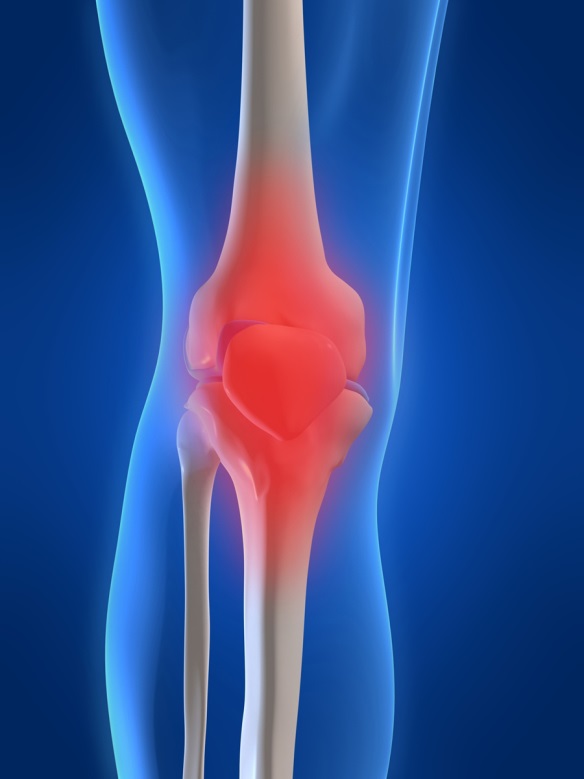 Dolor de rodilla posterior
Quiste poplíteo (quiste de Baker)
Lesión del ligamento cruzado posterior
Calmbach WL et al. Am Fam Physician 2003; 68(5):917-22.
[Speaker Notes: Notas del Ponente
El dolor de rodilla puede surgir por múltiples causas. Aunque el diagnóstico preciso de la causa subyacente puede ser desafiante, la edad y estilo de vida del paciente, y el lugar anatómico del dolor pueden revelar claves importantes para auxiliar en el diagnóstico. Las niñas adolescentes y las mujeres jóvenes son más propensas a presentar problemas de rótula, mientras que los hombres adolescentes y hombres jóvenes tienden a reportar problemas en el mecanismo extensor de la rodilla y tendinitis rotuliana.  Mientras que la artritis septicémica no distingue entre edades, la artropatía inflamatoria inducida por cristales es más probable que se encuentre en adultos. La osteoartritis de la articulación de la rodilla es común en pacientes adultos. Los individuos que están fìsicamente activos con frecuencia exhiben esguinces del ligamento y lesiones por uso excesivo. El traumatismo a la rodilla puede resultar en hinchazón de la articulación y hemartrosis. En ocasiones, el dolor de rodilla puede ser erróneamente debido a dolor referido de la articulación de la cadera.
Esta diapositiva muestra el diagnóstico diferencial del dolor de rodilla por lugar anatómico. 

Referencia
Calmbach WL et al. Evaluation of patients presenting with knee pain: part II. Differential diagnosis. Am Fam Physician 2003; 68(5):917-22.]
Diagnóstico de dolor de hombro
Woodward TW et al. Am Fam Physician 2000; 61(10):3079-88.
[Speaker Notes: Notas del Ponente
Es importante que en la visita inicial se registre la historia completa del paciente y se realice una exploración física exhaustiva.
Esta diapositiva lista como los hallazgos específicos pueden ser indicativos diagnósticos de problemas específicos. 

Referencia
Woodward TW et al. The painful shoulder: part I. Clinical evaluation. Am Fam Physician 2000; 61(10):3079-88.]
Buscar signos de alerta en el dolor musculoesquelético
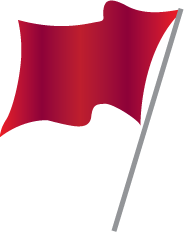 Mayor edad con aparición reciente de los síntomas
Dolor nocturno
Fiebre
Sudoración
Características neurológicas
Historia previa de neoplasia maligna
Littlejohn GO. R Coll Physicians Edinb 2005; 35(4):340-4.
[Speaker Notes: Notas del Ponente
También es importante buscar signos de alerta indicativos de una afección subyacente seria en los pacientes que se presentan con dolor. Dependiendo de la afección presuntiva, los médicos deben iniciar las investigaciones apropiadas o referir al paciente a un especialista.

Referencia
Littlejohn GO. Musculoskeletal pain.  J R Coll Physicians Edinb 2005; 35(4):340-4.]
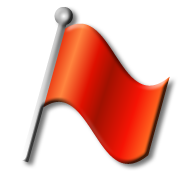 Dolor agudo de cuello, hombro y rodilla:Signos de alerta
Australian Acute Musculoskeletal Pain Guidelines Group. Evidence-Based Management of Acute Musculoskeletal Pain. A Guide for Clinicians. Australian Academic Press Pty. Lts; Bowen Hills, QLD: 2004.
[Speaker Notes: Notas del Ponente

Los ‘signos de alerta’ representan los hallazgos clínicos que pueden  alertar sobre la presencia de afecciones o enfermedades serias, pero relativamente comunes, que requieren una evaluación urgente (por ejemplo, tumores, infección, fracturas y daño neurológico). La búsqueda de afecciones serias debe ser realizada y revisada de rutina como parte de la historia y la exploración física. Según las Directrices del Grupo Australiano de Dolor Musculoesquelético Agudo, esta diapositiva resume las características de alerta de las afecciones serias asociadas con dolor agudo de cuello, hombro y rodilla. 

Referencia
Australian Acute Musculoskeletal Pain Guidelines Group. Evidence-Based Management of Acute Musculoskeletal Pain. A Guide for Clinicians. Australian Academic Press Pty. Lts; Bowen Hills, QLD: 2004.]
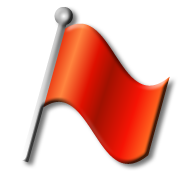 Signos de alerta adicionales: dolor de cuello agudo
Australian Acute Musculoskeletal Pain Guidelines Group. Evidence-Based Management of Acute Musculoskeletal Pain. A Guide for Clinicians. Australian Academic Press Pty. Lts; Bowen Hills, QLD: 2004.
[Speaker Notes: Notas del Ponente
Los ‘signos de alerta’ representan los hallazgos clínicos que pueden  alertar sobre la presencia de afecciones o enfermedades serias, pero relativamente comunes, que requieren una evaluación urgente (por ejemplo, tumores, infección, fracturas y daño neurológico). La búsqueda de afecciones serias debe ser realizada y revisada de rutina como parte de la historia y la exploración física. Según las Directrices del Grupo Australiano de Dolor Musculoesquelético Agudo, esta diapositiva resume las características de alerta de las afecciones serias asociadas con dolor agudo de cuello, hombro y rodilla. 

Referencia
Australian Acute Musculoskeletal Pain Guidelines Group. Evidence-Based Management of Acute Musculoskeletal Pain. A Guide for Clinicians. Australian Academic Press Pty. Lts; Bowen Hills, QLD: 2004.]
Resumen
Evaluación y diagnóstico de dolor agudo: Resumen
La evaluación exhaustiva y el historial de dolor son importantes en los pacientes que se presentan con dolor agudo
Los médicos deben mantener un alto grado de conciencia sobre los “signos de alerta” que indican posibles trastornos serios
Aunque las técnicas de evaluación carecen de especificidad para diagnosticar las causas de dolor musculoesquelético, la exploración física puede ayudar en la identificación de afecciones serias con dolor subyacente
Los estudios de imagen están indicados principalmente cuando se sospecha una afección seria
[Speaker Notes: Notas del Ponente
Esta diapositiva puede ser utilizada para resumir los mensajes claves de esta sección.]